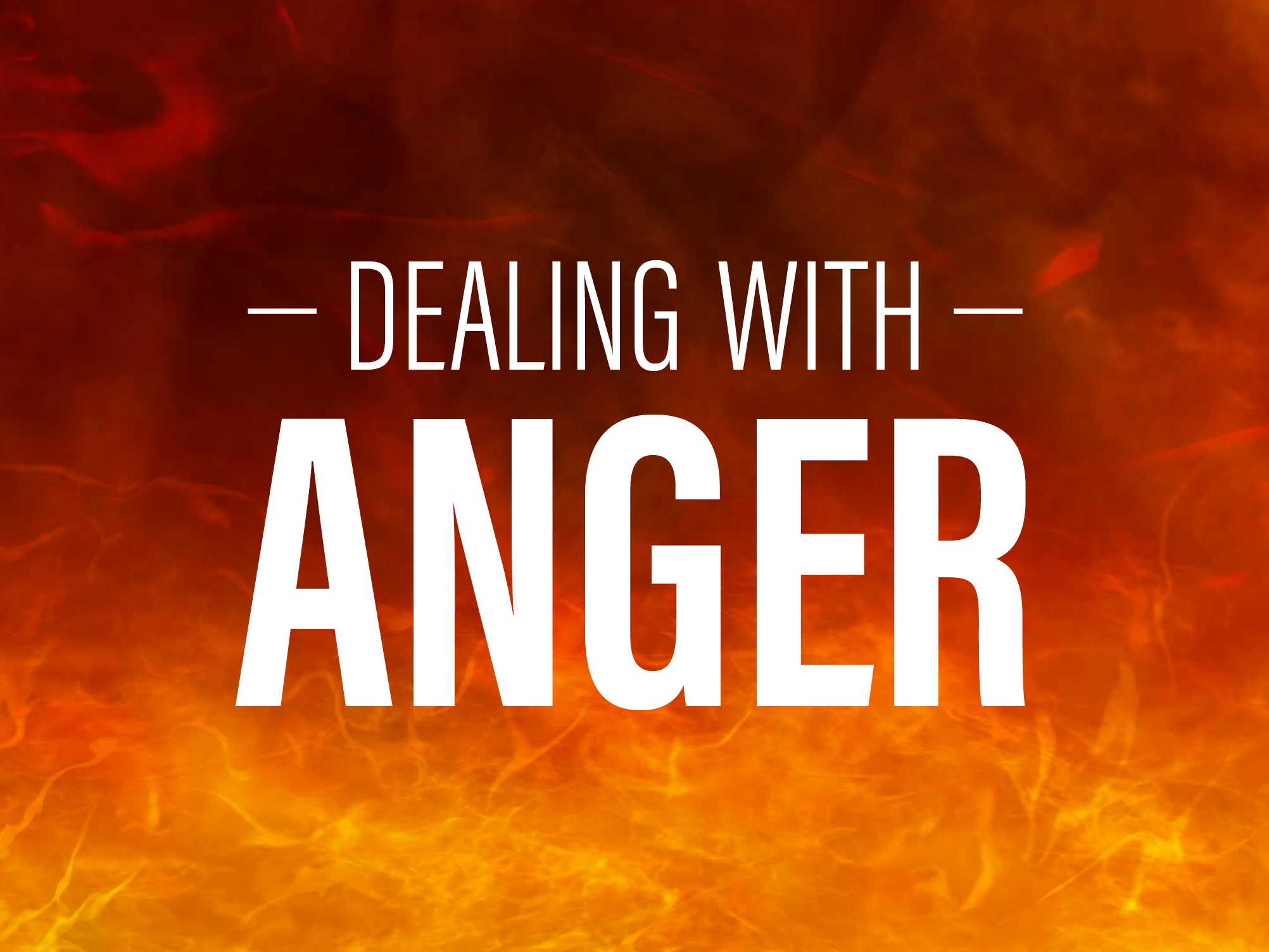 “Be angry…”
Then Nehemiah was very angry
“And yet do not sin…”
I consulted with myself
“Do not let the sun go down on your anger…”
And contended with the nobles and the rulers
“And do not give the devil an opportunity…”
Should you not walk in the fear of our God
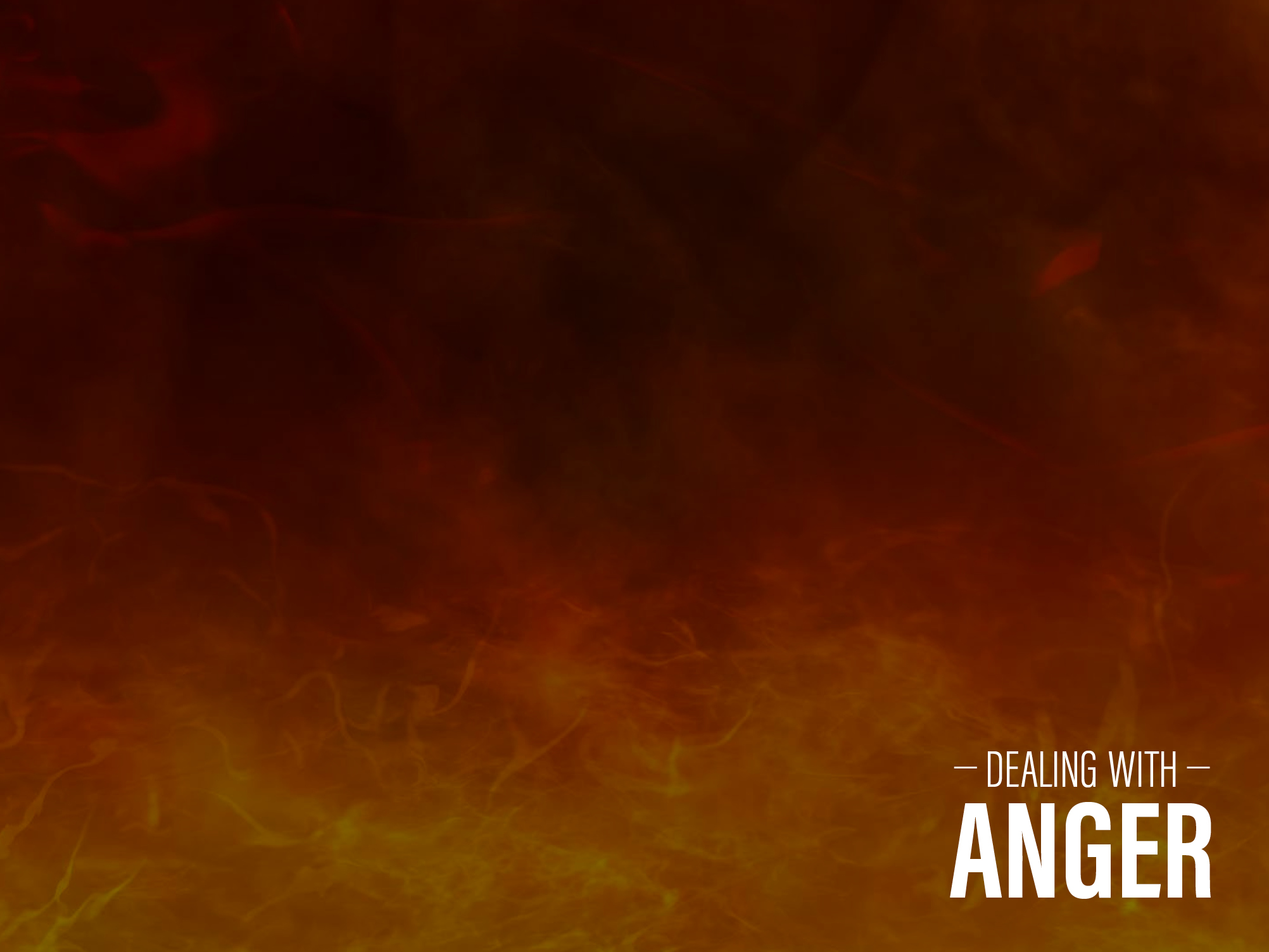